TU NOMRE Y APELLIDO
PROFESIÓN U OCUPACIÓN
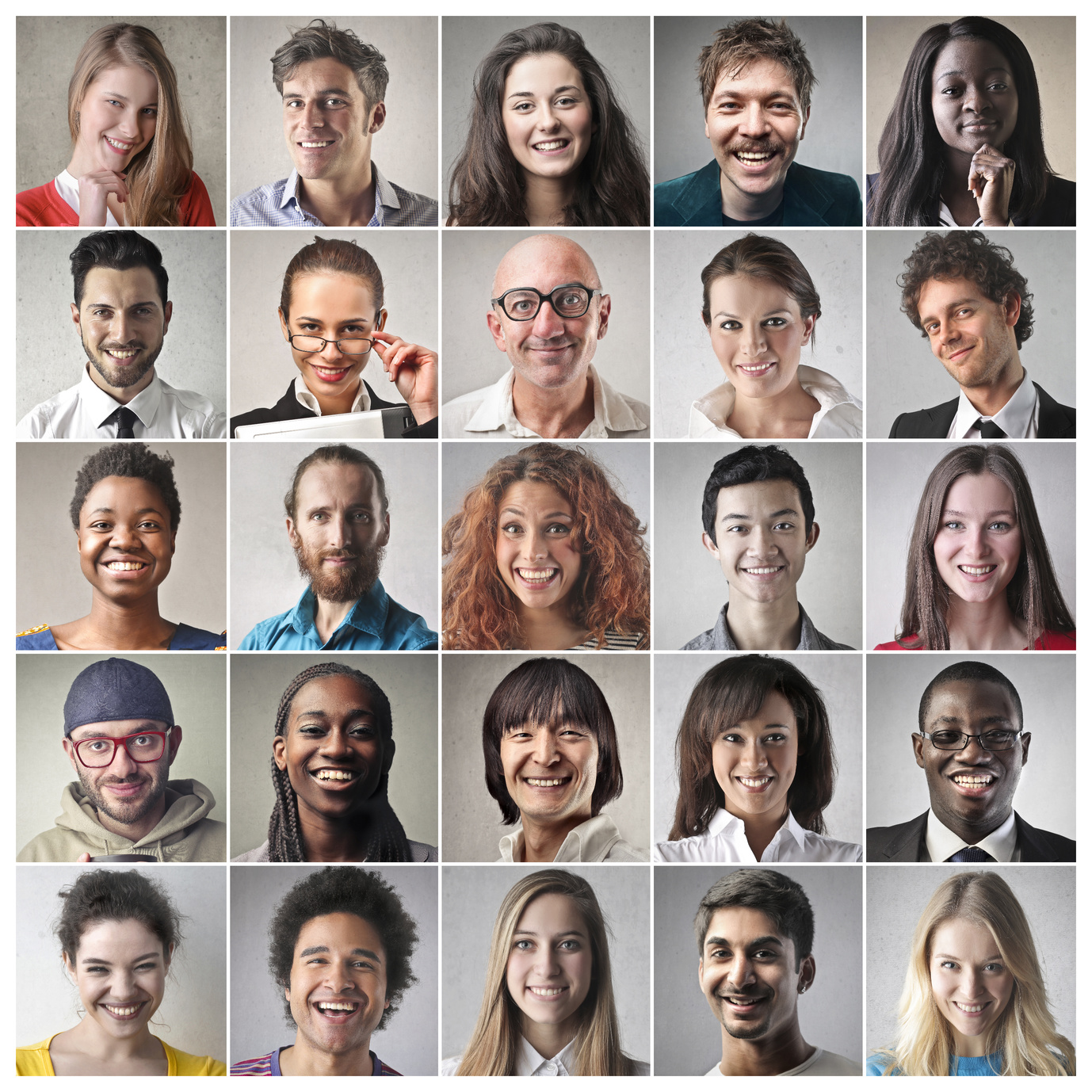 Número de Cédula de Identidad
Teléfonos 
Correo
Dirección
EXPERIENCIA
SOBRE MI
HDBCHSHBVHSVBSBSVBSKVBSVBSJHVBSVBSHVBSKVBSHVBSJVHBSVJBSVHBSVBSVHSBVJSBVJHSBVJHSBVSBVHSBVSHBVHJSBVJHSBVJSBVHSBVSHCBHCBACJABCKACHIABCACJACBACBACACABCACKABCYBCJAKCNBCAKCC
Funciones-njcbhacbhabchbchabcacbcbch hbcacahcbakcbaicbachbachabchcbhcbachjbachbchbchbchbchccbcbcbacbacacbacbacbjcbhjcjcbchjbcjbcjhbacjbahjcbacbajchcb
PUESTO DE TRABAJO
Empresa (Tiempo de duración)
HABILIDADES
Funciones-njcbhacbhabchbchabcacbcbch hbcacahcbakcbaicbachbachabchcbhcbachjbachbchbchbchbchccbcbcbacbacacbacbacbjcbhjcjcbchjbcjbcjhbacjbahjcbacbajchcb
PUESTO DE TRABAJO
Empresa (Tiempo de duración)
hsacvacgcvgvcGCVAVCVCGC
5/5
hsacvacgcvgvc
3/5
hsacvacgcvgvcahhahahahhd
2/5
Funciones-njcbhacbhabchbchabcacbcbch hbcacahcbakcbaicbachbachabchcbhcbachjbachbchbchbchbchccbcbcbacbacacbacbacbjcbhjcjcbchjbcjbcjhbacjbahjcbacbajchcb
PUESTO DE TRABAJO
Empresa (Tiempo de duración)
hsacvacgcvgvc
4/5
IDIOMAS
hsacvacgcvgvc
ESTUDIOS
hsacvacgcvgvc
CURSO O CARRERA REALIZADA
Centro de Estudios
 Tiempo de duración
hsacvacgcvgvc
hsacvacgcvgvc
CURSO O CARRERA REALIZADA
Centro de Estudios
 Tiempo de duración
HOBBIES
CURSO O CARRERA REALIZADA
Centro de Estudios
 Tiempo de duración
Cine/ Viajar/ Deporte/ Lectura